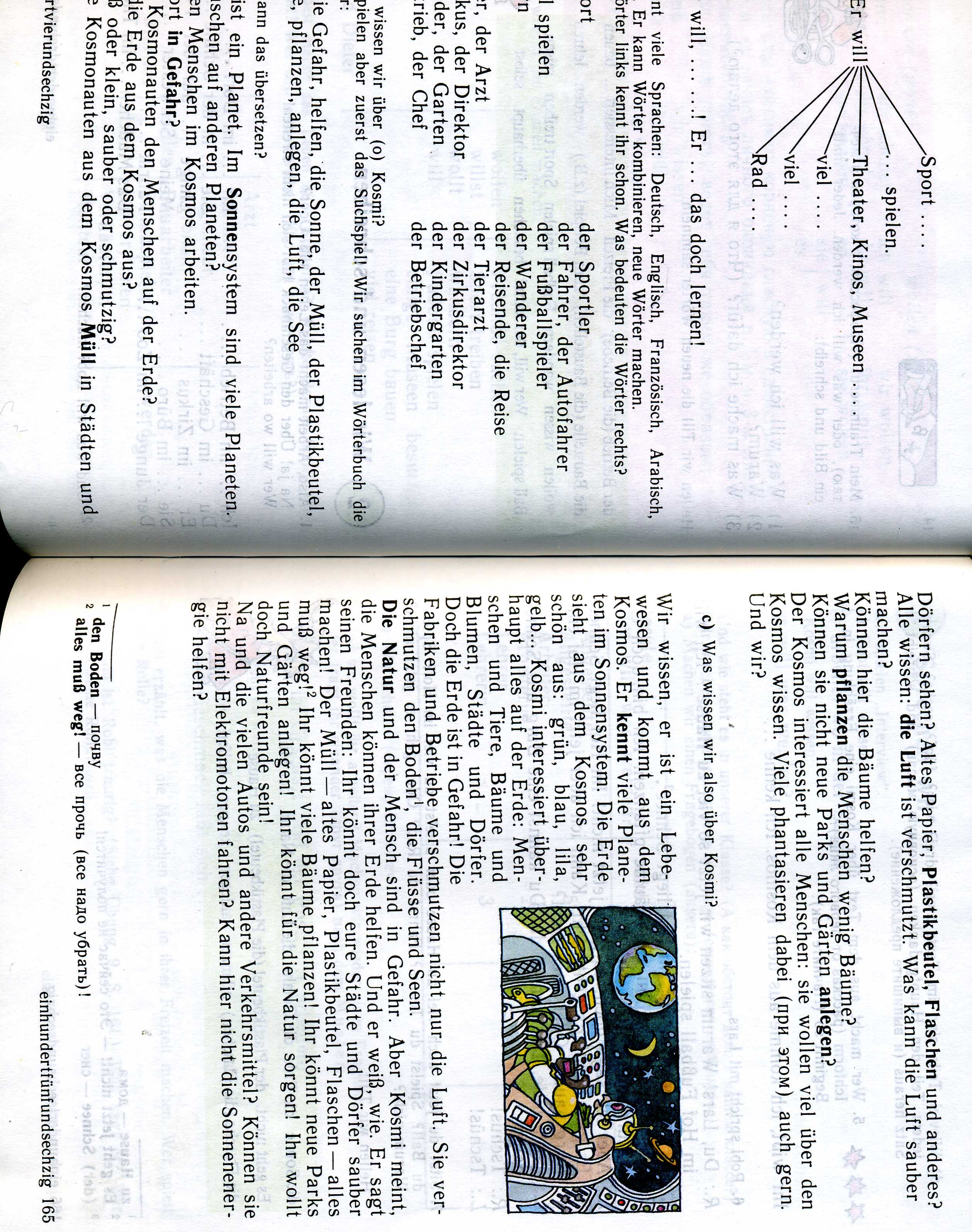 Guten Tag!  Ich heisse Kosmi. Ich komme aus anderem Planeten.
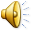 Auf meinem Planeten ist es immer warm.  Und hier? Ist es auf der Erde immer warm?
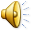 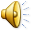 Die Jahreszeiten
Ja, ja, bitte. Mir ist  alles interessant.
 Ich mochte wissen, wann…
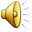 Ja, ja, bitte. Mir ist  alles interessant.
 Ich mochte wissen, wann…
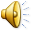 Ja, ja, bitte. Mir ist  alles interessant.
 Ich mochte wissen, wann…
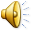 Ja, ja, bitte. Mir ist  alles interessant.
 Ich mochte wissen, wann…
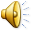 Ja, ja, bitte. Mir ist  alles interessant.
 Ich mochte wissen, wann…
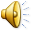 Ja, ja, bitte. Mir ist  alles interessant.
 Ich mochte wissen, wann…
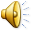 Ja, ja, bitte. Mir ist  alles interessant.
 Ich mochte wissen, wann…
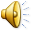 Ja, ja, bitte. Mir ist  alles interessant.
 Ich mochte wissen, wann…
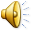 Ja, ja, bitte. Mir ist  alles interessant.
 Ich mochte wissen, wann…
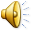 Ja, ja, bitte. Mir ist  alles interessant.
 Ich mochte wissen, wann…
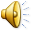 Ja, ja, bitte. Mir ist  alles interessant.
 Ich mochte wissen, wann…
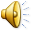 Ja, ja, bitte. Mir ist  alles interessant.
 Ich mochte wissen, wann…
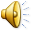 Ja, ja, bitte. Mir ist  alles interessant.
 Ich mochte wissen, wann…
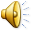 Ich singe gern. 
Und ihr? Konnt ihr singen? Kennt ihr  die Lieder uber die Jahreszeiteten?
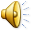 So sieht meine Stadt im Winter aus. Und wie sieht deine Stadt aus? Wie sieht sie im Sommer, im Winter, im Herbst und im Fruhling aus?
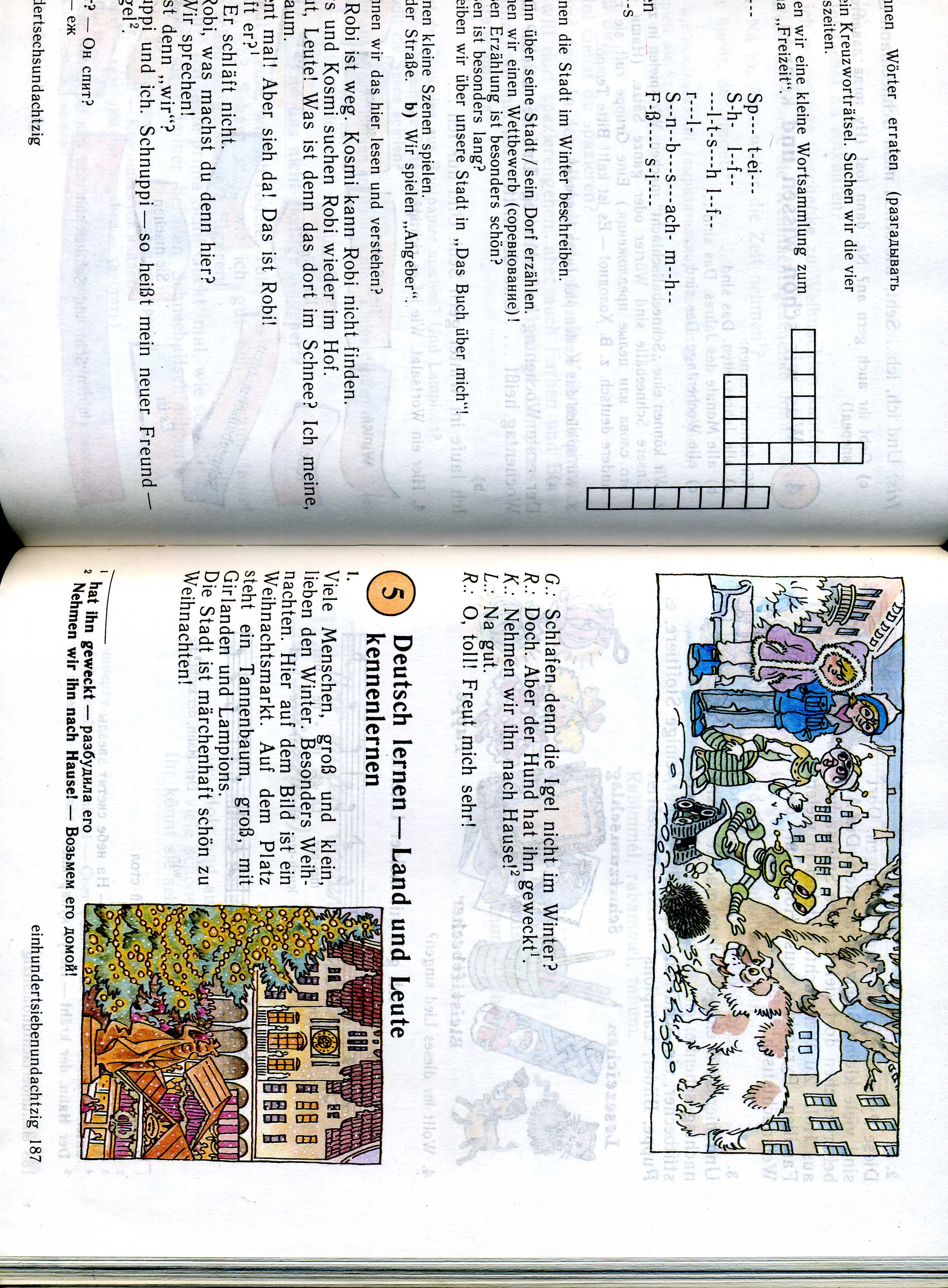 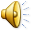 Ich mochte auch wissen, wie euer Dorf im Herbst aussieht.
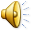